2-3 trees
CMSC 420
Advantages / Disadvantages of AVL & Splay Trees
Advantages / Disadvantages of AVL & Splay Trees
This turns out to be important for applications like online databases where you might lose a client if one operation is slow… 
Biggest disadvantages of AVL Trees
Biggest advantage of splay trees.
Maintain the pros, kill the cons
Is there any way we can maintain mission-critical logarithmic worst-case complexity for search, while simultaneously shedding the storage cost and rotation overhead of AVL Trees?
Yup! Two solutions:
2-3 trees implemented via Red-Black Binary Search Trees (RBBSTs)
B-Trees (BTs)
Today, we examine the simplest B-tree, known as a 2-3 tree
Tomorrow, we will discuss an interesting alternative implementation of it as an RBBST.
Maintain the pros, kill the cons
Is there any way we can maintain mission-critical logarithmic worst-case complexity for search, while simultaneously shedding the storage cost and rotation overhead of AVL Trees?
Yup! Two solutions:
2-3 trees implemented via Red-Black Binary Search Trees (RBBSTs)
B-Trees (BTs)
Today, we examine the simplest B-tree, known as a 2-3 tree
Tomorrow, we will discuss an interesting alternative implementation of it as an RBBST.
But first, let’s make a point about the height of AVL Trees
Height of an AVL Tree
Height of an AVL Tree
If you answer this, I’m gonna pack my belongings, tear my visa apart and go back to Greece.
Height of an AVL Tree
If you answer this, I’m gonna pack my belongings, tear my visa apart and go back to Greece.
What does this mean in practice?
What does this mean in practice?
What does this mean in practice?
3
2
4
height=…
What does this mean in practice?
3
2
4
height=…
What does this mean in practice?
3
2
4
height=…
[Speaker Notes: Make point about how on average it’s not log_{1/2} n.]
2-3 Trees
2-3 Tree example
30
40
10, 20
8
25
15
35
80
2-3 Tree example
30
3-node! 
40
10, 20
8
25
15
35
80
2-3 Tree example
30
3-node! 
40
10, 20
8
25
15
35
80
2-3 Tree example
30
3-node! 
40
10, 20
8
25
15
35
80
All 3-nodes!
2-3 Tree example
30
3-node! 
40
10, 20
8
25
15
35
80
2-3 Tree example
30
3-node! 
40
10, 20
8
25
15
35
80
All 2-nodes!
This would be true if we didn’t have a perfect balance constraint!
2-3 Tree example
30
3-node! 
40
10, 20
8
25
15
35
80
Something Else
[Speaker Notes: Make the point that 2-3 trees where keys and nodes are differentiated.]
2-3 Tree example
30
3-node! 
40
10, 20
8
25
15
35
80
Something Else
If you only have 3-nodes, each contains 2 keys.
[Speaker Notes: Make the point that 2-3 trees where keys and nodes are differentiated.]
2-3 Tree example
30
3-node! 
40
10, 20
8
25
15
35
80
Something Else
[Speaker Notes: Make the point that 2-3 trees where keys and nodes are differentiated.]
2-3 Tree example
30
3-node! 
40
10, 20
8
25
15
35
80
Something Else
If you only have 2-nodes, then the 2-3 tree is like a BST!
[Speaker Notes: Make the point that 2-3 trees where keys and nodes are differentiated.]
Search
30
40
10, 20
8
25
15
35
80
[Speaker Notes: Make the point that 2-3 trees where keys and nodes are differentiated.]
Insertion
Let’s recall insertion in AVL and splay trees…
AVL: Might trigger rotations to re-balance the tree according to the AVL condition.
Splay: Will definitely trigger rotations to bring the just inserted element at the root, except for the trivial case of inserting a node into an empty tree
Both of these will leave the tree unbalanced according to the strictmost criterion of… same height everywhere!
Only exception: AVL insertion places node in the only empty position at the leaves of an AVL Tree.
Insertion
Insertion on both of these trees has two phases…
A search phase, where we go down to search for an empty position to put the key in (if it’s not already in there), and 
A rotation phase where we go up to either rebalance subtrees (AVL) or pull them closer to the root (Splay)…
Insertion
Insertion on both of these trees has two phases…
A search phase, where we go down to search for an empty position to put the key in (if it’s not already in there), and 
A rotation phase where we go up to either rebalance subtrees (AVL) or pull them closer to the root (Splay)…
B-Trees have the same search phase, BUT! in order to make sure the entire tree is perfectly balanced, the second phase will rotate exactly zero nodes!
Insertion
Insertion on both of these trees has two phases…
A search phase, where we go down to search for an empty position to put the key in (if it’s not already in there), and 
A rotation phase where we go up to either rebalance subtrees (AVL) or pull them closer to the root (Splay)…
B-Trees have the same search phase, BUT! in order to make sure the entire tree is perfectly balanced, the second phase will rotate exactly zero nodes!
Instead, it might either make nodes fatter or blow them up into two nodes.
Insertion
Insertion on both of these trees has two phases…
A search phase, where we go down to search for an empty position to put the key in (if it’s not already in there), and 
A rotation phase where we go up to either rebalance subtrees (AVL) or pull them closer to the root (Splay)…
B-Trees have the same search phase, BUT! in order to make sure the entire tree is perfectly balanced, the second phase will rotate exactly zero nodes!
Instead, it might either make nodes fatter or blow them up into two nodes.
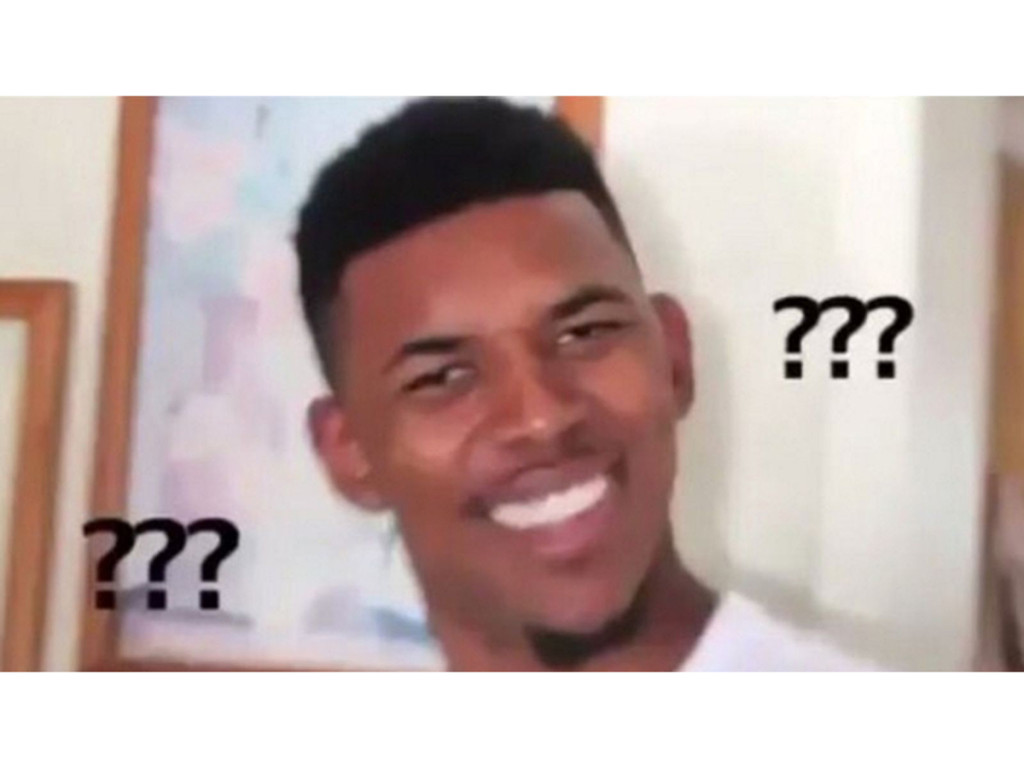 Insertion
Insertion on both of these trees has two phases…
A search phase, where we go down to search for an empty position to put the key in (if it’s not already in there), and 
A rotation phase where we go up to either rebalance subtrees (AVL) or pull them closer to the root (Splay)…
B-Trees have the same search phase, BUT! in order to make sure the entire tree is perfectly balanced, the second phase will rotate exactly zero nodes!
Instead, it might either make nodes fatter or blow them up into two nodes.
We’ll see how this happens right now.
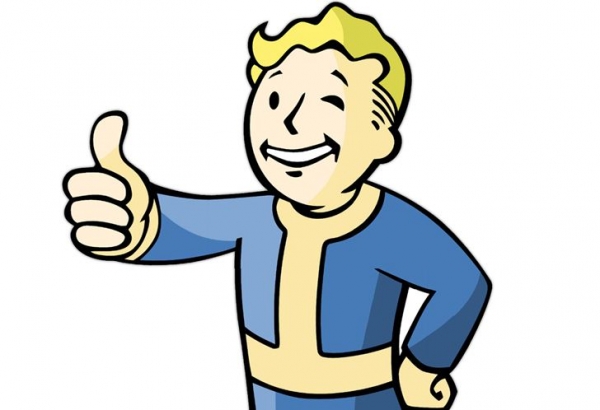 Insertion
Insert 18
30
40
10, 20
8
25
15
35
80
Insertion
Insert 18
We search first
30
40
10, 20
8
25
15
35
80
Insertion
Insert 18
We search first
Last node encountered
   is 2-node: make it a 3-node!
30
40
10, 20
8
25
15, 18
35
80
Insertion
Insert 18
We search first
Last node encountered
   is 2-node: make it a 3-node!

Done! 
30
40
10, 20
8
25
15, 18
35
80
Insertion
Insert 18
We search first
Last node encountered
   is 2-node: make it a 3-node!

Done! 



But what if I now wanted to insert 17? I don’t have space for it!
30
40
10, 20
8
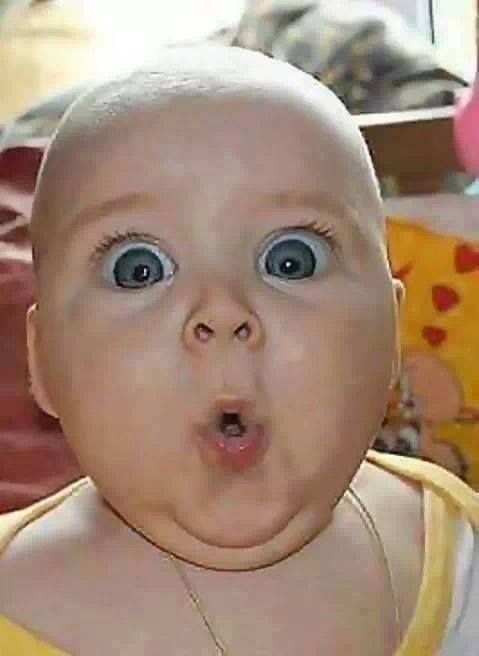 25
15, 18
35
80
Insertion
To understand what to do in this case, consider inserting 5 in this “stub” 2-3 tree.
1   8
x
x
x
Insertion
To understand what to do in this case, consider inserting 5 in this “stub” 2-3 tree.
5
1   8
x
x
x
Insertion
To understand what to do in this case, consider inserting 5 in this “stub” 2-3 tree.
1  5  8
Temporarily assume we can expand the 3-node to a 4-node!
x
x
x
x
Insertion
To understand what to do in this case, consider inserting 5 in this “stub” 2-3 tree.
1  5  8
Temporarily assume we can expand the 3-node to a 4-node!
k>8
k<1
5<k<8
1<k<5
(if the links were non-null, those would be the subtrees / key ranges they would point to)
Insertion
To understand what to do in this case, consider inserting 5 in this “stub” 2-3 tree.
1  5  8
Of course, this is unacceptable. Our solution:
k>8
k<1
5<k<8
1<k<5
Insertion
To understand what to do in this case, consider inserting 5 in this “stub” 2-3 tree.
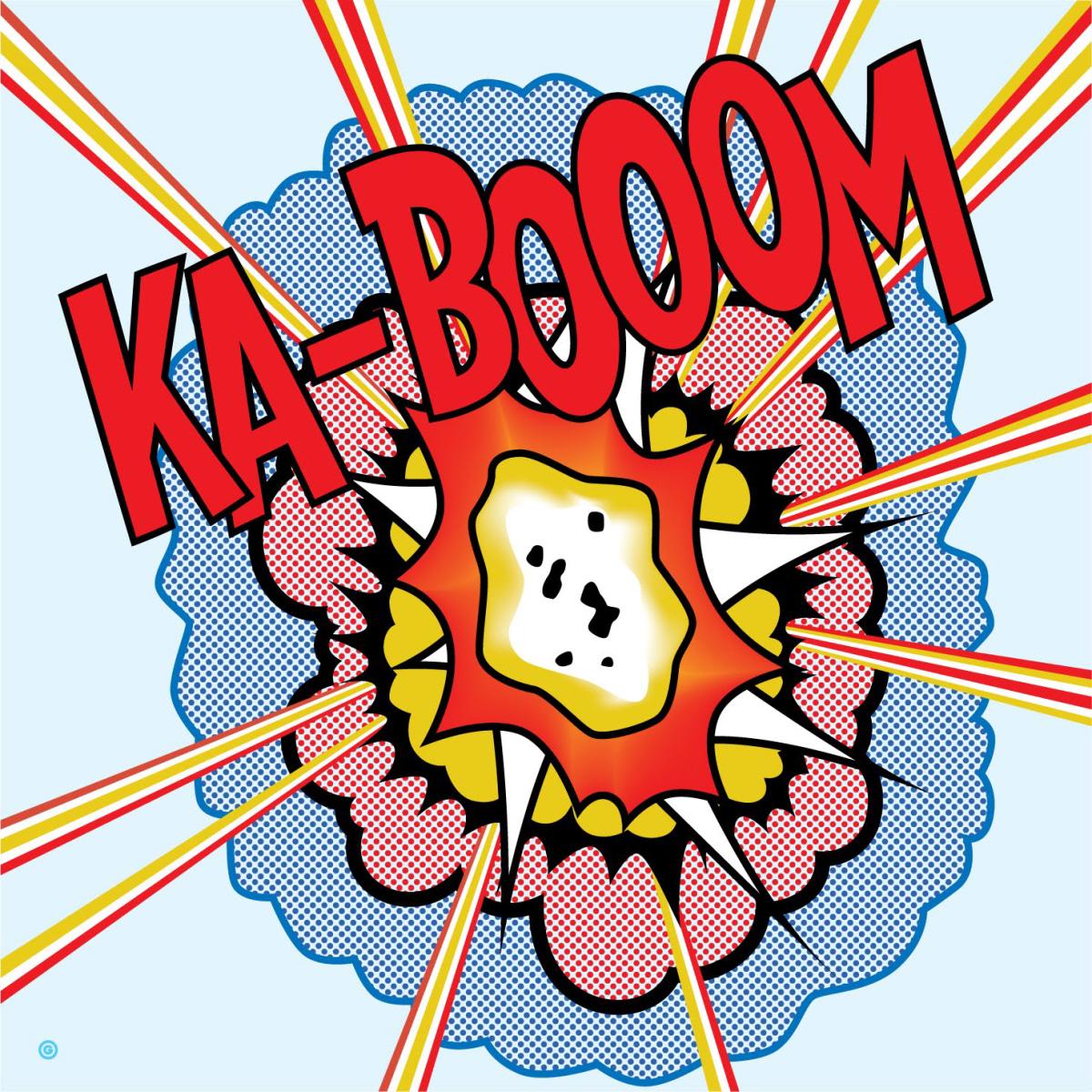 1  5  8
Of course, this is unacceptable. Our solution: Blow the node apart!
k>8
k<1
5<k<8
1<k<5
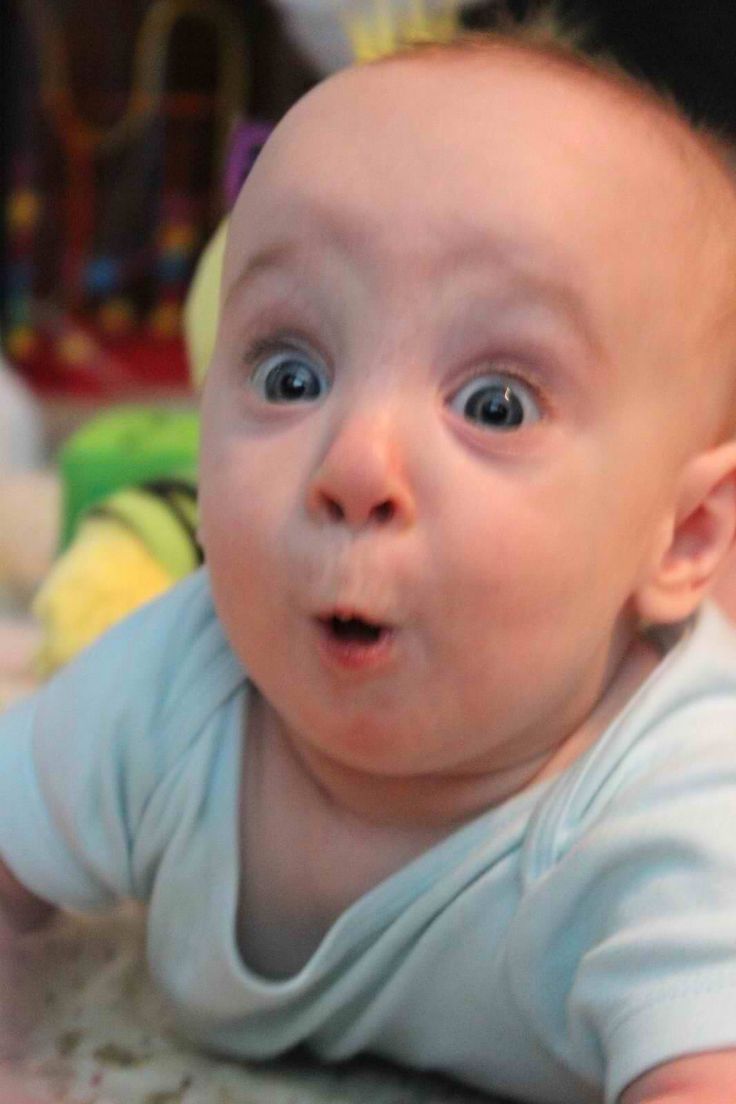 Insertion
To understand what to do in this case, consider inserting 5 in this “stub” 2-3 tree.
1  5  8
Once the dust settles….
k>8
k<1
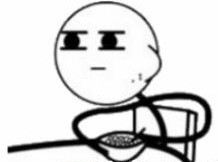 5<k<8
1<k<5
Insertion
To understand what to do in this case, consider inserting 5 in this “stub” 2-3 tree.
5
1
8
We are left with three 2-nodes that point to the correct subtrees!
k>8
5<k<8
k<1
1<k<5
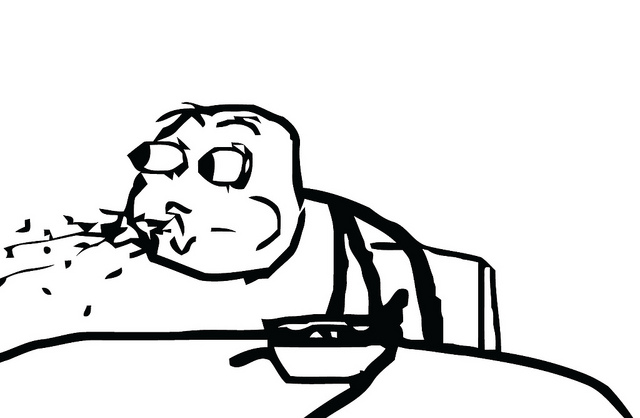 For you!
Insert 15 in this 2-3 tree please! 
30
40
10, 20
Walkthrough…
Insert 15 in this 2-3 tree please! 
1. Search
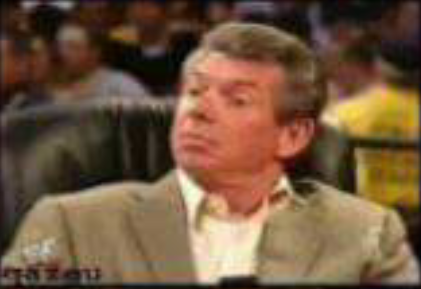 30
40
10, 20
Walkthrough…
Insert 15 in this 2-3 tree please! 
Search
Pretend
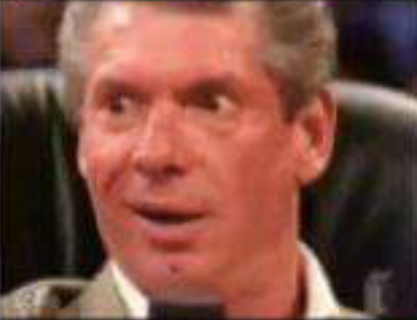 30
40
10, 15,  20
Walkthrough…
Insert 15 in this 2-3 tree please! 
Search
Pretend
Kaboom
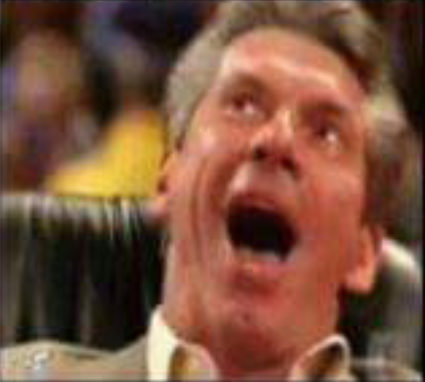 30
15
40
10
20
Walkthrough…
Insert 15 in this 2-3 tree please! 
Search
Pretend
Kaboom
Merge with 2-node root, distributing children accordingly!
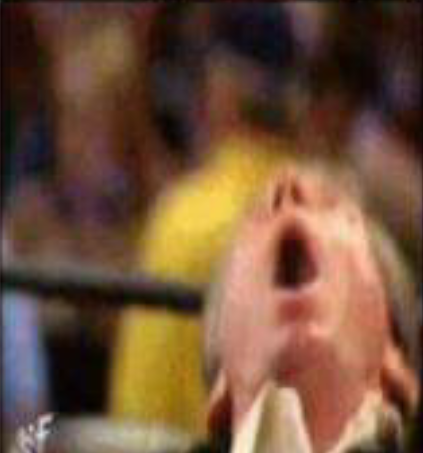 15, 30
40
10
20
For you!
Let’s now insert 43 in this tree…
Search
15, 30
40, 50
20, 26
10
For you!
Let’s now insert 43 in this tree…
Search
Pretend
15, 30
40, 43, 50
20, 26
10
For you!
Let’s now insert 43 in this tree…
Search
Pretend
Split
15, 30
43
20, 26
10
50
40
For you!
Let’s now insert 43 in this tree…
Search
Pretend
Split
Pretend
15, 30, 43
40
50
20, 26
10
For you!
Let’s now insert 43 in this tree…
30
Search
Pretend
Split
Pretend 
Split
43
15
40
50
20, 26
10
For you!
Let’s now insert 43 in this tree…
30
Search
Pretend
Split
Pretend 
Split
43
15
40
50
Done!
20, 26
10
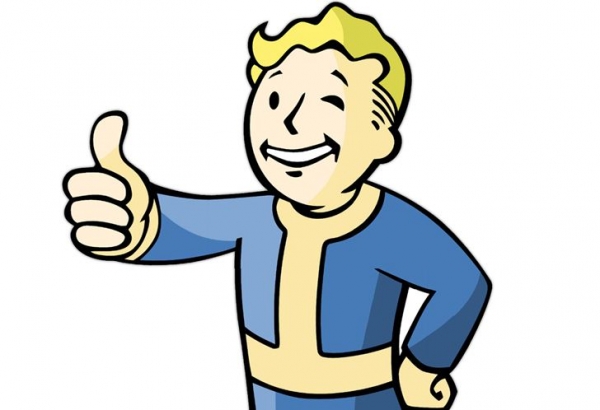 WO WO WO WO WO
A different strategy(?)
At this point, why did we blow up the root…
30
15, 30, 43
43
15
40
50
20, 26
10
40
50
20, 26
10
A different strategy(?)
At this point, why did we blow up the root instead of rotating 15 to the left and re-merging 40 and 50?
30, 43
15, 30, 43
?
40, 50
40
10 15
50
20, 26
10
20, 26
A different strategy(?)
At this point, why did we blow up the root instead of rotating 15 to the left and re-merging 40 and 50?
After all, is it not important for us to minimize the height of our tree?
30, 43
15, 30, 43
?
40, 50
40
10 15
50
20, 26
10
20, 26
A different strategy(?)
Because with that approach, we would be guaranteed to have a split all the way to the root again at the next insertion!
30, 43
40, 50
10 15
20, 26
A different strategy(?)
Because with that approach, we would be guaranteed to have a split all the way to the root again at the next insertion!
While with the approach we presented, the vast majority of keys will be inserted into nodes with enough space….
30
30, 43
43
15
40, 50
10 15
20, 26
50
10
40
20, 26
A different strategy(?)
Because with that approach, we would be guaranteed to have a split all the way to the root again at the next insertion!
While with the approach we presented, the vast majority of keys will be inserted into nodes with enough space….
30
30, 43
They themselves backed by nodes with additional space! 
43
15
40, 50
10 15
20, 26
50
10
40
20, 26
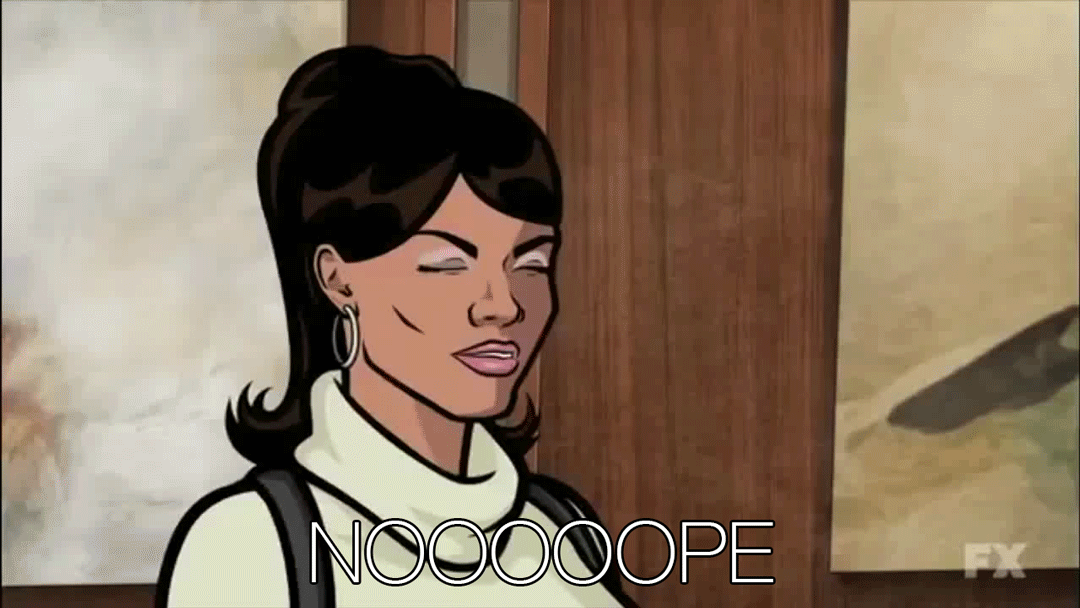 A different strategy(?)
Because with that approach, we would be guaranteed to have a split all the way to the root again at the next insertion!
While with the approach we presented, the vast majority of keys will be inserted into nodes with enough space….
30
30, 43
They themselves backed by nodes with additional space! 
43
15
40, 50
10 15
20, 26
50
10
40
20, 26
Take-home message #1
Deletion
Insertions in 2-3 trees might transform a 2-node into a 3-node, or blow up a temporary 4-node into 3 2-nodes.
Deletions, on the other hand, have the potential of not just making 3-nodes into 2-nodes, but making 2-nodes into …
Deletion
Insertions in 2-3 trees might transform a 2-node into a 3-node, or blow up a temporary 4-node into 3 2-nodes.
Deletions, on the other hand, have the potential of not just making 3-nodes into 2-nodes, but making 2-nodes into … ?
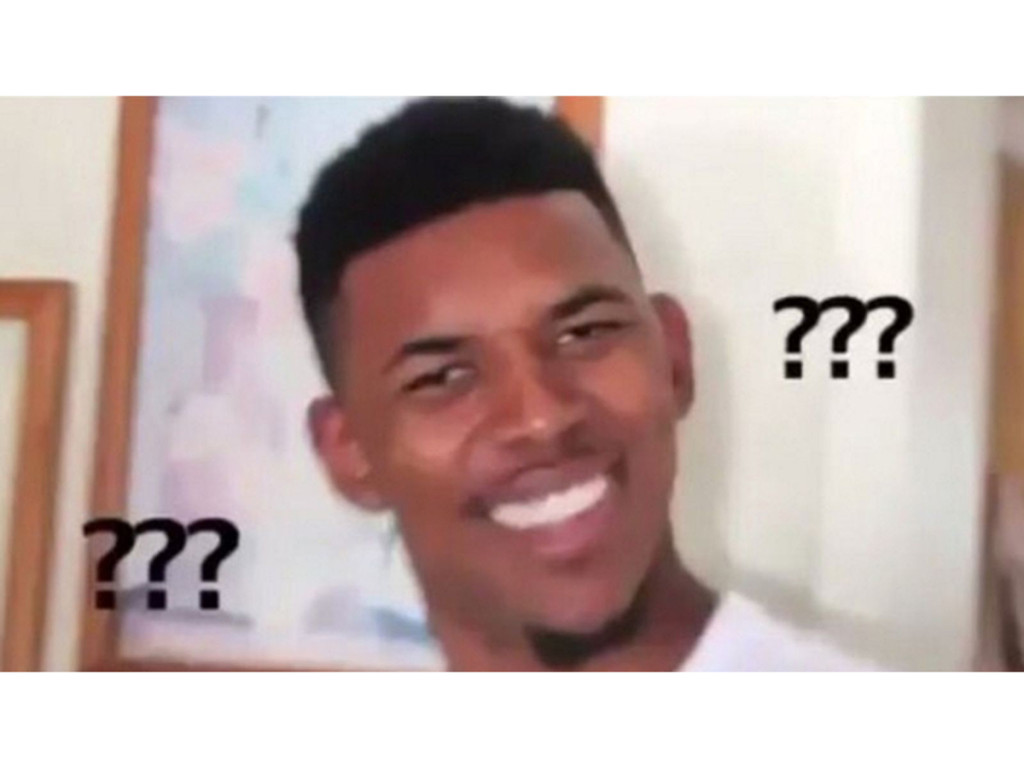 Deletion
Insertions in 2-3 trees might transform a 2-node into a 3-node, or blow up a temporary 4-node into 3 2-nodes.
Deletions, on the other hand, have the potential of not just making 3-nodes into 2-nodes, but making 2-nodes into … ?
We’ll see what the result of that will be soon.
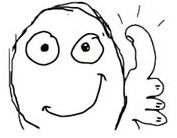 Deletion
Insertions in 2-3 trees might transform a 2-node into a 3-node, or blow up a temporary 4-node into 3 2-nodes.
Deletions, on the other hand, have the potential of not just making 3-nodes into 2-nodes, but making 2-nodes into … ?
We’ll see what the result of that will be soon.
Key point: Since deleting an inner node always ends
up being a deletion at the leaf level, we only care about leaf deletions.
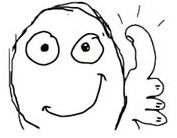 Deletion
30, 50
53, 66
33, 46
15
70
52
60, 61
49
32
10
20, 26
39
Deletion
Delete 61
30, 50
53, 66
33, 46
15
70
52
60, 61
49
32
10
20, 26
39
Deletion
Delete 61

1. Search
30, 50
53, 66
33, 46
15
70
52
60, 61
49
32
10
20, 26
39
Deletion
Delete 61

Search
Since node that contains 61 is a 3-node, we just remove 61, make it a 2-node and we’re done! 
30, 50
53, 66
33, 46
15
70
52
60
49
32
10
20, 26
39
Deletion
Delete 10
30, 50
53, 66
33, 46
15
52
70
60
49
32
10
20, 26
39
Deletion
Delete 10

1. Search
30, 50
53, 66
33, 46
15
52
70
60
49
32
10
20, 26
39
Deletion
Delete 10

Search
Deleting 10 leads to a node underflow… 
30, 50
53, 66
33, 46
15
52
70
60
49
32
10
20, 26
39
Deletion
Delete 10

Search
Deleting 10 leads to a node underflow… 
The solution: rotate a key from our sibling! 
30, 50
53, 66
33, 46
15
52
70
60
49
32
20, 26
39
Deletion
Delete 10

Search
Deleting 10 leads to a node underflow… 
The solution: rotate a key from our sibling! 
30, 50
53, 66
33, 46
20
52
70
60
49
32
15
26
39
Deletion
Delete 10

Search
Deleting 10 leads to a node underflow… 
The solution: rotate a key from our sibling! 
30, 50
53, 66
33, 46
20
52
70
60
49
32
15
26
39
These operations are called “key rotations”, to disambiguate them from the node rotations that occur in AVL and Splay trees.
Deletion
Delete 49
30, 50
53, 66
33, 46
20
52
70
60
49
32
15
26
39
Deletion
Delete 49

1. Search
30, 50
53, 66
33, 46
20
52
70
60
49
32
15
26
39
Deletion
Delete 49

Search
49 is contained in a 2-node, and both our siblings are 2-nodes as well… 
30, 50
53, 66
33, 46
20
52
70
60
49
32
15
26
39
[Speaker Notes: Might be useful to tell the students of the case where the second sibling has enough keys (whiteboard this)]
Deletion
Delete 49

Search
49 is contained in a 2-node, and both our siblings are 2-nodes as well… 
Solution: Grab a key from the parent!
30, 50
53, 66
33, 46
20
70
52
60
49
32
39
15
26
Deletion
Delete 49

Search
49 is contained in a 2-node, so deleting the node would create an imbalance… 
Solution: Grab a key from the parent!
30, 50
53, 66
33
20
70
52
60
46
32
39
15
26
Deletion
Delete 49

Search
49 is contained in a 2-node, so deleting the node would create an imbalance… 
Solution: Grab a key from the parent!
Of course, this is not gonna fly….
30, 50
53, 66
33
15
70
52
60
46
32
10
20, 26
39
Deletion
Delete 49

Search
49 is contained in a 2-node, so deleting the node would create an imbalance… 
Solution: Grab a key from the parent!
To make the parent be a well-defined 2-node, rotate the middle key to the left!
Of course, this is not gonna fly….
30, 50
53, 66
39
15
70
52
60
46
32, 33
10
20, 26
Deletion
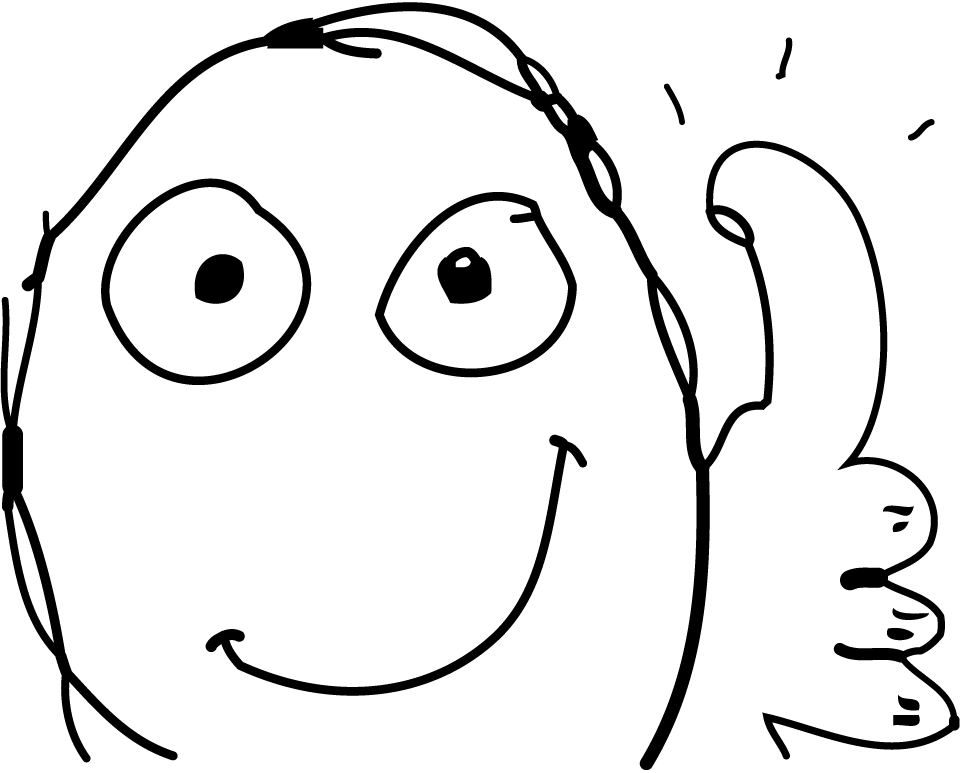 Delete 49

Search
49 is contained in a 2-node, so deleting the node would create an imbalance… 
Solution: Grab a key from the parent!
To make the parent be a well-defined 2-node, rotate the middle key to the left!
30, 50
53, 66
39
15
70
52
60
46
32, 33
10
20, 26
Deletion
Delete 66
30, 50
53, 66
39
15
70
52
60
46
32, 33
10
20, 26
Deletion
Delete 66
1. Search
30, 50
53, 66
39
15
70
52
60
46
32, 33
10
20, 26
Deletion
Delete 66
1. Search2. Have to replace key (e.g with inorder successor…)
30, 50
53, 70
39
15
70
52
60
46
32, 33
10
20, 26
Deletion
Delete 66
1. Search2. Have to replace key (e.g with inorder successor…) 3. Have to delete the inorder succesor
30, 50
53, 70
39
15
70
52
60
46
32, 33
10
20, 26
Deletion
Delete 66
1. Search2. Have to replace key (e.g with inorder successor…)
3. Have to delete the inorder succesor
30, 50
53, 70
39
15
52
60
46
32, 33
10
20, 26
Deletion
Delete 66
Search
 Have to replace key (e.g with inorder successor…)
. Have to delete the inorder succesor
Use our familiar scheme from before to do a key rotation….
30, 50
53, 70
39
15
52
60
46
32, 33
10
20, 26
Deletion
Delete 66
Search
 Have to replace key (e.g with inorder successor…)
Use our familiar scheme from before to push down 70 (again)
30, 50
53, 60
39
15
70
52
46
32, 33
10
20, 26
Deletion
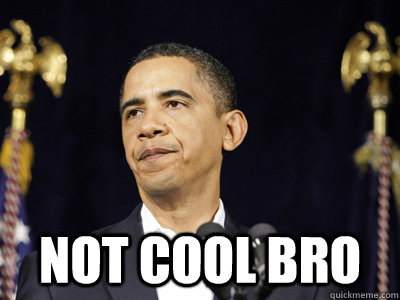 Delete 66
Search
 Have to replace key (e.g with inorder successor…)
Use our familiar scheme from before to push down 70 (again)
30, 50
53, 60
39
15
70
52
46
46
32, 33
10
20, 26
Deletion
Delete 66
Search
 Have to replace key (e.g with inorder successor…)
Use our familiar scheme from before to push down 70 (again)
Rotate  53 left and we are done.
30, 50
53, 60
39
15
70
52
46
32, 33
10
20, 26
We have to merge the siblings because in this case, no key rotation from the midd
Deletion
Delete 66
Search
 Have to replace key (e.g with inorder successor…)
Use our familiar scheme from before to push down 70 (again)
Rotate  53 left and we are done.
30, 50
60
39
15
70
52, 53
46
32, 33
10
20, 26
Deletion
Delete 66
Search
 Have to replace key (e.g with inorder successor…)
Use our familiar scheme from before to push down 70 (again)
Rotate  53 left and we are done.
30, 50
60
39
15
70
52, 53
46
32, 33
10
20, 26
DONE 
Deletion
Let’s delete 33 real quick to make a point…
30, 50
53
39
15
70
52,  60
46
32, 33
10
20, 26
Deletion
Let’s delete 33 real quick to make a point…
30, 50
53
39
15
70
52,  60
46
32
10
20, 26
Deletion
Let’s delete 33 real quick to make a point…
And now let’s delete 46.
30, 50
53
39
15
70
52,  60
46
32
10
20, 26
Deletion
Let’s delete 33 real quick to make a point…
And now let’s delete 46.
1. Search
30, 50
53
39
15
70
52,  60
46
32
10
20, 26
Deletion
Let’s delete 33 real quick to make a point…
And now let’s delete 46.
Search
Sibling and parent have no keys to spare! 
30, 50
53
39
15
70
52,  60
46
32
10
20, 26
Deletion
Let’s delete 33 real quick to make a point…
And now let’s delete 46.
Search
Sibling and parent have no keys to spare! 
Merge parent and sibling into a 3-node…
30, 50
53
15
70
52,  60
46
32, 39
10
20, 26
Deletion
Let’s delete 33 real quick to make a point…
And now let’s delete 46.
Search
Sibling and parent have no keys to spare! 
Merge parent and sibling into a 3-node…
30, 50
53
15
70
52,  60
32, 39
10
20, 26
Deletion
Let’s delete 33 real quick to make a point…
And now let’s delete 46.
Search
Sibling and parent have no keys to spare! 
Merge parent and sibling into a 3-node…
Deal with the new empty node recursively!
30, 50
53
15
70
52,  60
32, 39
10
20, 26
Deletion
Let’s delete 33 real quick to make a point…
And now let’s delete 46.
Search
Sibling and parent have no keys to spare! 
Merge parent and sibling into a 3-node…
Deal with the new empty node recursively!
30, 50
53
30
15
70
52,  60
32, 39
10
20, 26
In this case, since only the root is 3-node, borrow appropiate key from parent and merge node with sibling into a three-node!
Deletion
Let’s delete 33 real quick to make a point…
And now let’s delete 46.
Search
Sibling and parent have no keys to spare! 
Merge parent and sibling into a 3-node…
Deal with the new empty node recursively!
50
53
30
15
70
52,  60
32, 39
10
20, 26
In this case, since only the root is 3-node, borrow appropiate key from parent and merge node with sibling into a three-node!
Deletion
Let’s delete 33 real quick to make a point…
And now let’s delete 46.
Search
Sibling and parent have no keys to spare! 
Merge parent and sibling into a 3-node…
Deal with the new empty node recursively!
50
53
15, 30
70
52,  60
32, 39
10
20, 26
In this case, since only the root is 3-node, borrow appropiate key from parent and merge node with sibling into a three-node!
Take-home message #2
Deletions in 2- 3 trees can propagate all the way up to the root.
They are very expensive.
Reason: Need to maintain very useful property of perfect balance.
It’s worth it. Data will be searched much more often than it will be deleted.
Mark-and-sweep schemes very popular in AVL trees and 2-3 trees
(And B-Trees and Red-Black Trees)
2-3-4 trees
A variant of 2-3 trees also useful in practice.
Key idea: we will allow 4-nodes to persist in the tree
However, when performing insertions, during the top-down search phase we will make sure the node currently visited is not a 4-node, by splitting it into two nodes and escalating the middle key to the parent!
That way, when we reach the leaf level, we are guaranteed to have space for our key!
Inserting a node in a 2-3-4 tree
Implementing 2-3(-4) Trees
You could deal with the nodes in a 2-3(-4) tree polymorphically…
That is, create an interface / abstract class Node, extend it into two (three) more classes TwoNode and ThreeNode (and FourNode) and work with them this way.
This turns out to be quite messy,  because of the necessity for more fields in a 3 (4) -node.
Try it for practice!
Generally: you should think twice before extending a class if you will add many non-static fields to it.
Maybe you can author cleaner code by merely building two (three) entirely different node classes that don’t share a common interface.
Implementing 2-3 (-4) Trees
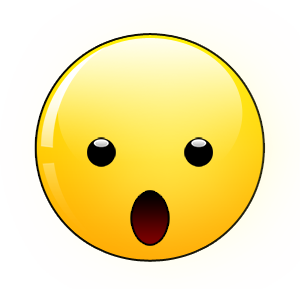 OR, you can implement 2-3 (-4) trees with a binary tree!
This tree will be known as a Red-Black binary search tree (RBBST)
We will talk about it starting tomorrow.
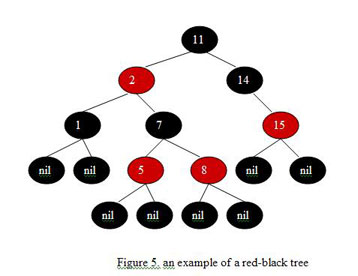